Specific Strategies for Children with Developmental Language Disorder, Sensory Processing Disorder, and Fine Motor Delays
I. Introduction and Background

II. Foundational Principles and Nature of SPD

III. Eight Sensory Systems

IV. Implications for Speech and Language

V. Sensory Diet

VI. Specific Therapy Materials and Activities for Integrating Language, Sensory, and Fine Motor Skills
I. Introduction and BackgroundMy personal interest in Sensory Processing Disorder:
My son Mark was diagnosed with SPD, dyslexia, and ADHD
II. Foundational Principles and Nature of SPD**It is increasingly being found that children with special needs such as Developmental Language Disorder (DLD) and Autism Spectrum Disorder (ASD) have accompanying sensory and fine motor deficits
Research over the years has clearly shown** that sensory processing deficits, often described under the term sensory processing disorder (SPD), are a co-morbid problem that can accompany childhood apraxia of speech, autism spectrum disorder, attention deficit hyperactivity disorder (ADHD), and DLD
Sensory Integration Dysfunction/Sensory Processing Disorder
[Speaker Notes: Statistics:
1979 Ayers estimated 5-10% have SI probs significant enough to warrant intervention

Today 
According to Dr. Lucy Jane Miller, the statistics report a minimum of 1 in 20 children in the US have SPD. This is the only published statistic and is based on her research thus far. 


“It is when the brain is so disorganized that a person has difficulty functioning in daily life that the person has a diagnosis of SID”  Kranowitz]
Galina-Simal et al., 2020—in children with SPD:
STAR Institute, 2023:**
Pioneering occupational therapist, psychologist, and neuroscientist A. Jean Ayres, Ph.D., likened SPD to a neurological “traffic jam” that prevents certain parts of the brain from receiving the information needed to interpret sensory information correctly.
Delgado-Lobete et al. (2020) tell us that
Possible Causes of SI Dysfunction
III. Eight Sensory Systems
[Speaker Notes: Far – 0versensitive		Near - under sensitive

			Inetroception
			Internal sensations
				hunger/thirst
				hot/cold
				pain/discomfort]
Vestibular system:
Proprioception:
Interoception…
Where to Start?
Modulation
IV. Implications for Speech and Language**
Communication is a result of our (sensory) experiences – learning to communicate by hearing, seeing, touching, and moving about the world . . . . . There is a reciprocal relationship among sensory experiences and language.

  A well integrated sensory system becomes the vehicle for nonverbal expressions (gestures, smiles, frowns) and later for the production of speech and language
Over-Responsive
Under-Responsive (passive)
The Sensory Seeking Person
[Speaker Notes: Your instinct is to calm them down

Seekers can become even more disorganized if input is not provided in an =organized  and structured manner]
Mixed Response
V. Sensory Diet**
Term coined by Patricia Wilbarger

“The optimum sensorimotor input a person needs to feel alert, exert effortless control, and perform at peak.” 

The strategic use of sensory activities
Childdevelopment.com 2023:**
Lists sensory activities as part of a sensory diet that helps to keep a child feeling calm and sensorily organized. These activities help children to attend, learn and behave to the best of  their ability.
Childdevelopment 2023:
We can have home and school modifications:**
:These can include extracurricular activities
School modifications (cont.)
With Brain Gym, we can do cross crawls and waves to cross midline and increase alertness
Auditory Supports
Olfactory (Smell) Supports
Chewing things:**
Children with SPD often like to chew things for extra sensory stimulation

Mark would chew his sleeve and even Styrofoam flotation device

Offer alternatives
We need to provide children with appropriate, clean items to chew on (Chewlry)
Tactile Supports**
These kids need things to keep their hands busy
Vestibular Supports
Vestibular support—jump on a miniature trampoline
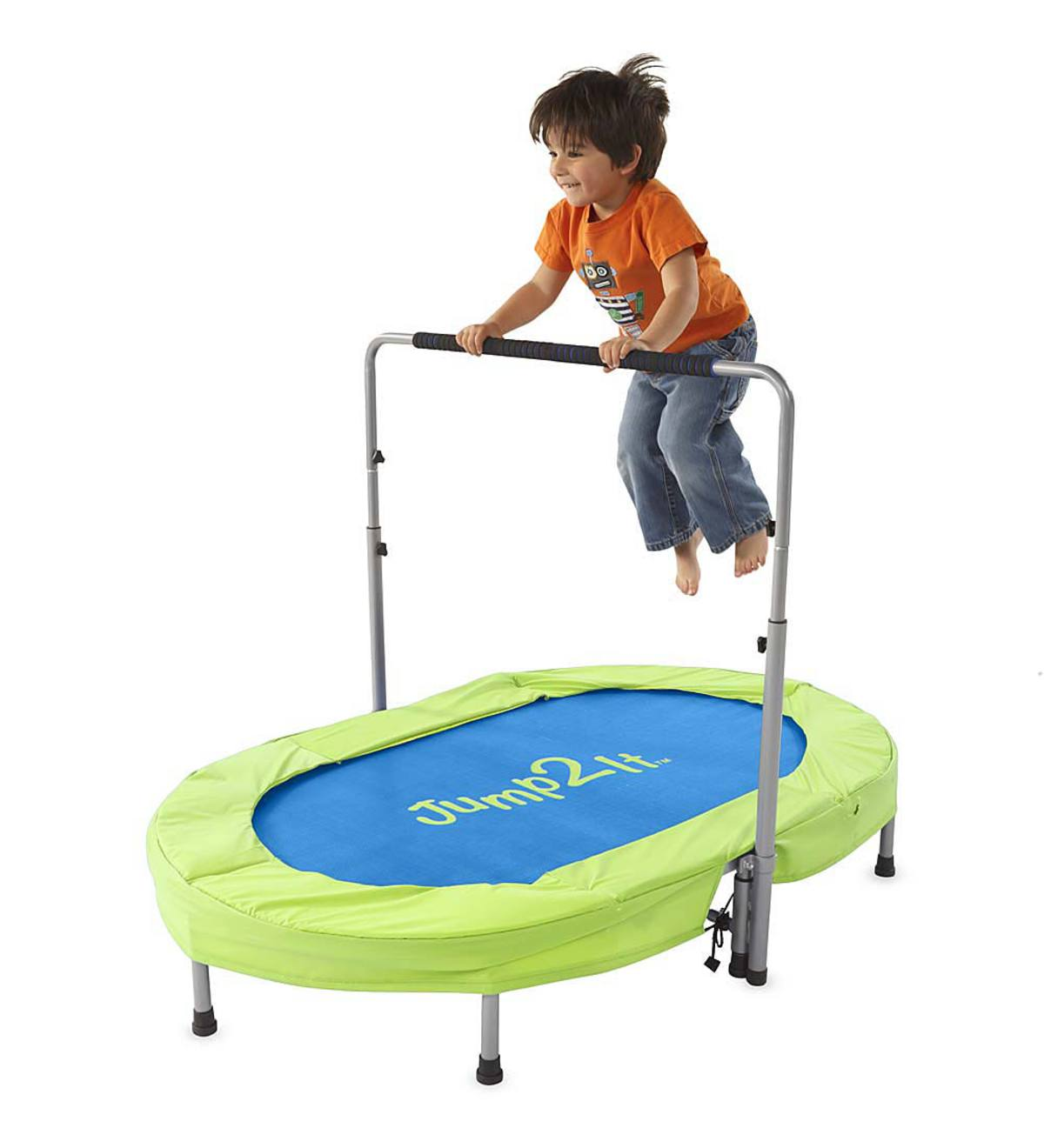 This youtube video shows how to incorporate sensory activities into therapy**
https://www.youtube.com/watch?v=vM2MGreq88Q

Speech & sensory therapy made 'fun' for kids
VI. Specific Therapy Ideas for Integrating Language, Sensory, and Fine Motor Skills**
Many children with developmental language disorder (DLD) have deficits in listening and speaking

They may have SPD and fine motor deficits as well

Fine motor deficits directly impact writing
In this section….**
We will discuss specific activities and materials that address all 3 areas: language, sensory skills, and fine motor skills

For each activity, specific suggestions will be given for integrating all 3 skill areas into one fun, easy, inexpensive activity!
In terms of language, we will focus especially on:**
Listening and following directions
Auditory memory
Learning new vocabulary words
Describing objects according to label, size, shape, color, function, how they feel
Working on basic concepts such as over, under, on top, bottom, left, right, side—spatial terms
We also need to focus on:**
Parts of speech like verbs, nouns, adjectives
Verbs or action words are especially important because it is well-documented that children with DLD have difficulty with verbs
Expanding expressive language
Knowledge of categories
Opposites
Synonyms—very important for building more sophisticated vocabulary
We will also discuss social skills including:
Fine Motor/ Writing Problems—Our Primary Goals:
Appropriate body positioning includes:
To improve shoulder stability:**
Wheelbarrow walks—hold the child’s feet and have him walk on his hands
Have the child do pushups against the wall
Encourage prone or quadraped position—when watching TV/reading etc., lie on the floor propped on elbows
Sensory Play at Home: Proprioceptive Games**

https://www.youtube.com/watch?v=SWtmkjd45so
There are many activities to increase muscle tone in the small muscles of the hand!
Have the child:**
Move small objects from one hole to another, emphasizing concepts like left, right, up, down, forward, back

Label each object and tell its function—what it does—and what it is made of

Give the child directions of increasing length and complexity such as “Put a cotton ball under a straw.” “Put two cotton balls on top of a bottle lid.”
Go to Celeste Roseberry Youtube channel**
https://www.youtube.com/watch?v=qYDBuWJlsJI&t=13s

Intervention for vocabulary and phonological awareness skills

This student has been diagnosed with a learning disability, and we are using kinetic sand
Incorporate language by having the child:**
Follow directions: “Pick up the orange frog and put it in the second strawberry basket.”

“Pick up two objects and put them in the first strawberry basket.”

“Count and tell me how many items are in the second strawberry basket.”

Describe the items: name, color, texture, function
Language activities:**
“How does the slappy hand feel? Is it hard or soft? Is it stretchy? What color is it? Tell me a sentence about the slappy hand.”

“Slap the hand onto a picture/word in the middle of the page. Now the bottom of the page. Now the top of the page.”
In sum, sensory integration:
A great youtube video for how to integrate sensory activities into speech-language therapy**
https://www.youtube.com/watch?v=1AERJdldapQ

How To Use Sensory Play for Language Speech Therapy Tips
I. Introduction and Background

II. Foundational Principles and Nature of SPD

III. Eight Sensory Systems

IV. Implications for Speech and Language

V. Sensory Diet

VI. Specific Therapy Materials and Activities for Integrating Language, Sensory, and Fine Motor Skills
We can make therapy much more enjoyable! 
Resources
Sensory Integration and the Child
By A. Jean Ayres

An Introduction to Sensory Integration
By Nan Arkwright

The Out-of-Sync Child
By Carol Kranowitz

A Parents Guide to Understanding Sensory Integration
By Sensory Integration International

Building Bridges Through Sensory Integration
by Ellen Yack, Shirley Sutton, and Paula Aquilla

Pre-Feeding Skills
by  Suzanne Evans Morris, PH.D. CCC-SLP & Marsha Dunn Klein, M.Ed., OTR/L
Resources (cont.)
Building Bridges Through Sensory Integration
By Ellen Yack, Shirley Sutton, and Paula Aquilla

Pre-Feeding Skills
By  Suzanne Evans Morris, PH.D. CCC-SLP & Marsha Dunn Klein, M.Ed., OTR/L

Self-Reg How to Help Your Child (and You) Break the Stress Cycle and Successfully Engage With Life 
By Dr. Stuart Shanker

Raising a Sensory Smart Child
By Lindsey Biel, M.A. OTR/L and Nancy Penske
Resources (cont.)
American Occupational Therapy Association
http://www.aota.org
Phone:  301-652-2682

American Occupational Therapy Association of California http://www.healthcaresource.com/otac/
Phone: 916-567-7000

Sensory Integration International
http://home.earthlink.net/sensoryint/
Phone: 310-787-8805
Resources (cont.)
Sensory Resources
http://
www.sensoryresources.com/
Phone 1-888-357-5867

Southpaw Enterprises (SI Products and Resources)
http://www.spouthpawenterprises.com/html/home.asp
Phone 1-800-228-1698

Sensational Brain Co.
www.sensationalbrain.com
Resources (cont.)
www.sensorysmarts.com

Wild, Gwen, MOT, OTR/L and Jones, Lyle, MBA (2012) Parent’s Perception of Effectiveness of Sensory Diets for Children: A Multiple Case Study Analysis

Arnie and His School Tools
By Jennifer Veenendall

Sensational Kids: Hope and Help for Children with Sensory Processing Disorder (SPD) 
by Lucy Jane Miller
Resources (cont.)
STAR Institute (2022). Understanding sensory processing disorder. https://sensoryhealth.org/basic/understanding-sensory-processing-disorder